IPReg Review of regulatory arrangementsMarch 2022
Fran Gillon, Emily Lyn and Shelley Edwards
Chief Executive, Head of Regulatory Review and Head of Registration
Intellectual Property Regulation Board
Summary
Who are we?

Why the review? 

Our approach

How might this affect me?

What else might be changing? 

Get involved

Q&A
Who are we?
Your regulator
Team of 8; all part time
Board: Chris (Lord Smith of Finsbury); lay and professional members
Normally based in an office near City Thameslink station

Funded by practising fees. Annual budget ~£960k

Completely independent from CIPA (and CITMA)

Overseen by the Legal Services Board (LSB)
Why the review?
Current arrangements drafted in 2009/2010 with piecemeal amendments over the years – 11 sets of Rules and Regulations

Need arrangements that better reflect: 
Current and future practice models
Regulatory best practice
IPReg’s approach to regulation

Call for evidence – issues raised incl. variety of business models, client money, PII etc.
Our approach
Clearer distinction between rules, guidance and process

Simple, principles based rules - with supporting, practical guidance

Gender neutral language

Core Regulatory Framework – everything you need to know
Overarching Principles
Code of Conduct
Admission and authorisation requirements
Investigation and disciplinary requirements
Appeals
Miscellaneous requirements (incl. broad waiver power)
How might this affect me?
Proposal that new, overarching Principles apply both inside and outside practice

New requirements proposed for the Code of Conduct:  
Duty to maintain continuing competence with CPD to be focused more on outputs than inputs
Workforce diversity monitoring – to be prescribed by IPReg
Transparency requirements – costs information, referral arrangements and account of any financial benefits (including but not limited to any commission, disguised disbursements, foreign exchange uplifts, discount or rebate received as a result of their instructions.)
What else might be changing?
More options for different business models: 
Multidisciplinary practices – wider than IP (though restrictions on certain legal services remain, e.g. probate, conveyancing, family law) 
Option to hold client money in a Third Party Managed Account
Option to vary from current PII arrangements through the proposal for a “regulatory sandbox” for PII
New definition of client money
Recognition of overseas qualifications
New disciplinary process – greater independence of decision making and more flexibility to respond to individual circumstances
Changes to fee categories (though later implementation date – 2024?)
Continuing competence
You only undertake work that is within your expertise or competence (2.1)

You maintain your continuing competence in accordance with IPReg’s requirements and guidance (2.2)

So what should IPReg’s requirements and guidance say? 
Not just about the number of hours
Reflective 
Relevant and tailored to your work
Flexible
Ask the audience
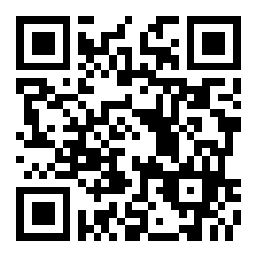 Or go to https://app.sli.do/ and type IPReg after the #
[Speaker Notes: Do the following count towards your CPD now?
Attending a CIPA, CITMA or SRA/Law Society webinar
Attending a non-IP webinar (e.g. managing your business, employment law, diversity training, service or management related skills)
Self study – e.g. reading a case in a new area
Attending a training course
Membership of a CIPA/CITMA committee
Attendance at a firm strategy day
Which of these will contribute to your professional development in the future? 
Attending a CIPA, CITMA or SRA/Law Society webinar
Attending a non-IP webinar (e.g. managing your business, employment law, diversity training, service or management related skills)
Self study – e.g. reading a case in a new area
Attending a training course
Membership of a CIPA/CITMA committee
Attendance at a firm strategy day
How many hours do you do now? (choose one)
16
Fewer than 16
More than 16
How many hours do you think you would do in the future? (choose one)
16
Fewer than 16
More than 16]
Get involved!
We need all views – individuals and firms

Tell us what the impacts might be
How will the changes affect you? 
What are the commercial realities? Any issues? 
Have we missed anything? 

Evidence and proportionality
What information can you share on a confidential basis? Client money? Client base? 

Talk to us – you can get in touch using our online form

Email responses to info@ipreg.org.uk

Consultation closes 17 March 2022